শুভ সকাল
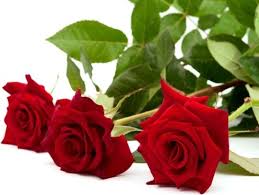 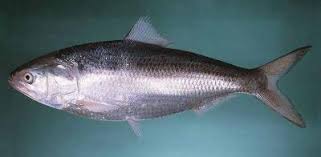 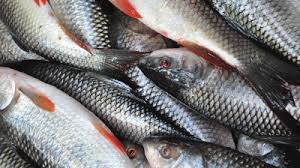 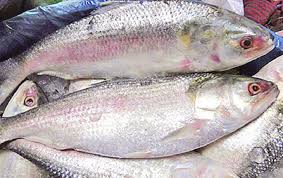 বিভিন্ন জাতের মাছ
পাঠ শিরোনাম 
মাছ চাষ
পরিচিতি
মহাম্মাদঃ মঞ্জুরুল হক
প্রধান শিক্ষক 
শাহ্‌ নগর বালিকা উচ্চ বিদ্যালয়  
শাজাহানপুর, বগুড়া ।
শিখন ফল
পাঠ শেষে জানতে পাড়বে বিভিন্ন মাছের নাম।
পাঠ শেষে জানতে পাড়বে বিভিন্ন রোগের নাম  ।
পাঠ শেষে জানতে পাড়বে মাছের চাষ  সম্পর্কে ।
বাড়ির কাজ 
আগামীকাল মাছের খাদ্য সম্পর্কে লিখে নিয়ে আসবে।
সবাইকে ধন্যবাদ